分数乘法（一）
第1课时
WWW.PPT818.COM
1、经历分数乘法计算方法的探索过程，理解分数乘法的意义，体验直观模型与“转化”思想的运用。
2、掌握整数乘分数的计算方法，能够熟练准确的计算整数乘分数。
3、感受数学与日常生活的密切联系，在学习活动中获得成功的体验。
【重点】理解分数乘法的意义，掌握整数乘分数的计算方法，能够熟练准确的计算整数乘分数。
【难点】能够熟练准确的计算整数乘分数。
=3×3
=5×4
=7×5
求几个相同加数的和用乘法计算比较简便。
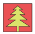 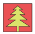 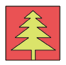 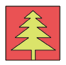 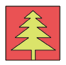 小组讨论交流怎样进行计算？
我用加法计算
我用乘法计算
 1+1+1=3
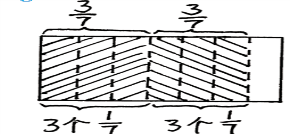 算一算，说一说分数与整数相乘如何计算。
分子乘整数，分母不变，分子和整数相乘。
1
2
填空。
整数
相同
3
填一填，与同伴交流为什么可以这样计算。
2
4
8
9
9
6
3
2
11
11
分数乘整数，分子和整数相乘，分母不变。
4
在（  ）里填上“＜”、“＞”或“＝” 。
＞
＜
＜
＝
5
算一算。
5
算一算。
6
(公顷)
分数乘整数的计算方法：分数乘整数，用分数的分子和整数相乘的积做分子，分母不变。
1
算一算。
2
爸爸吃了这个蛋糕的几分之几？
3
我吃的是淘淘的2倍。
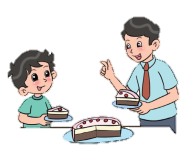 4
5